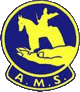 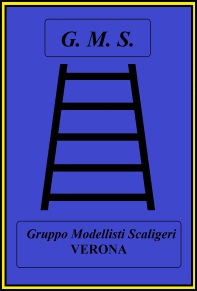 9° Mostra concorso Nazionale di modellismo
“Città di Verona”
CATEGORIA A4 
AEROMOBILI DAL 1903 AD OGGI
SCALA 1/32 O SUPERIORI
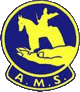 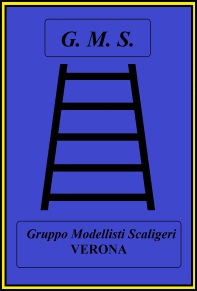 9° Mostra concorso Nazionale di modellismo
“Città di Verona”
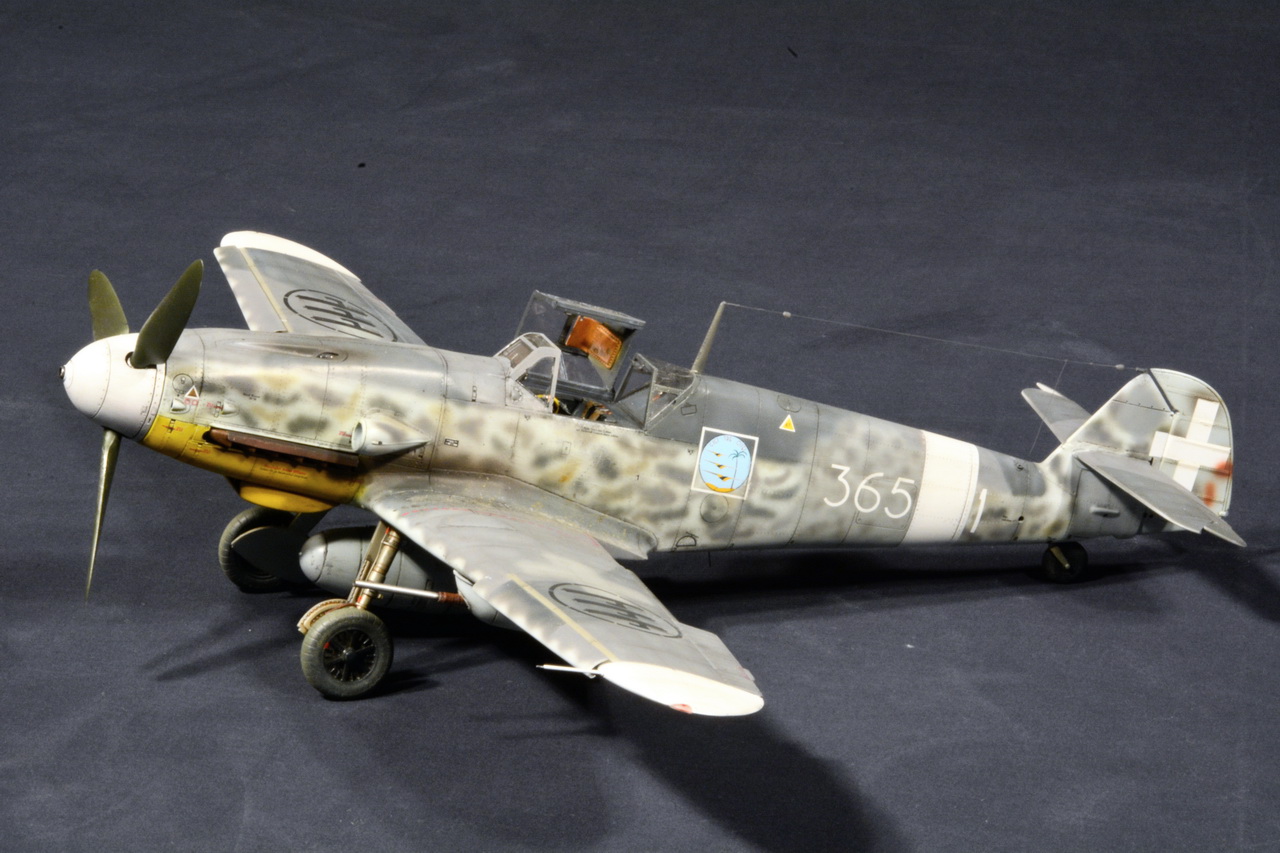 Messerchmitt Bf109 G4
Bronzo
Ferdinando Paron
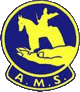 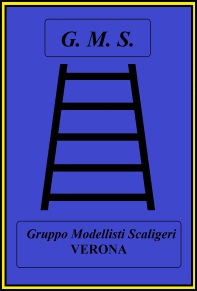 9° Mostra concorso Nazionale di modellismo
“Città di Verona”
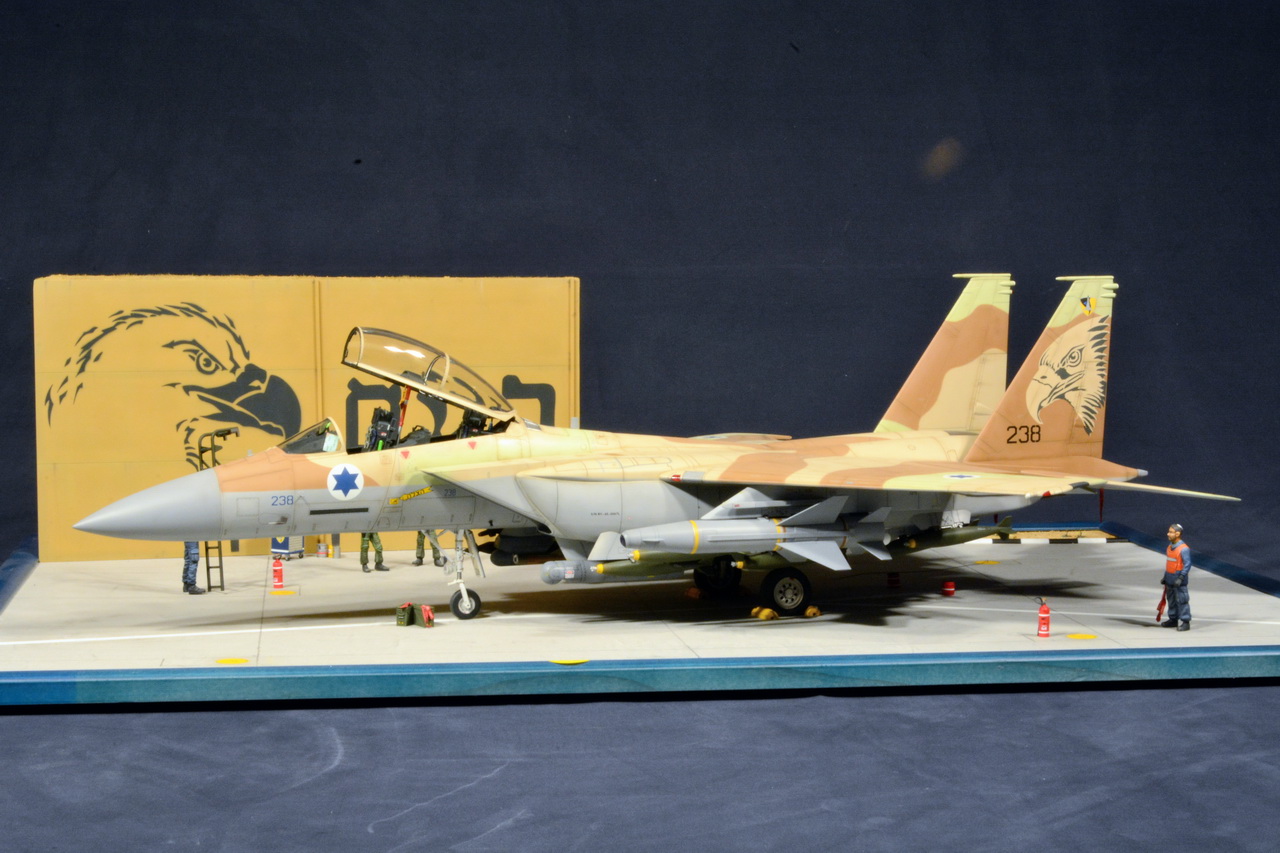 Mc Donnell Douglas F-15 I RA'AM
Argento
Giovanni Belli
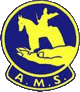 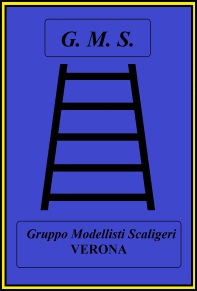 9° Mostra concorso Nazionale di modellismo
“Città di Verona”
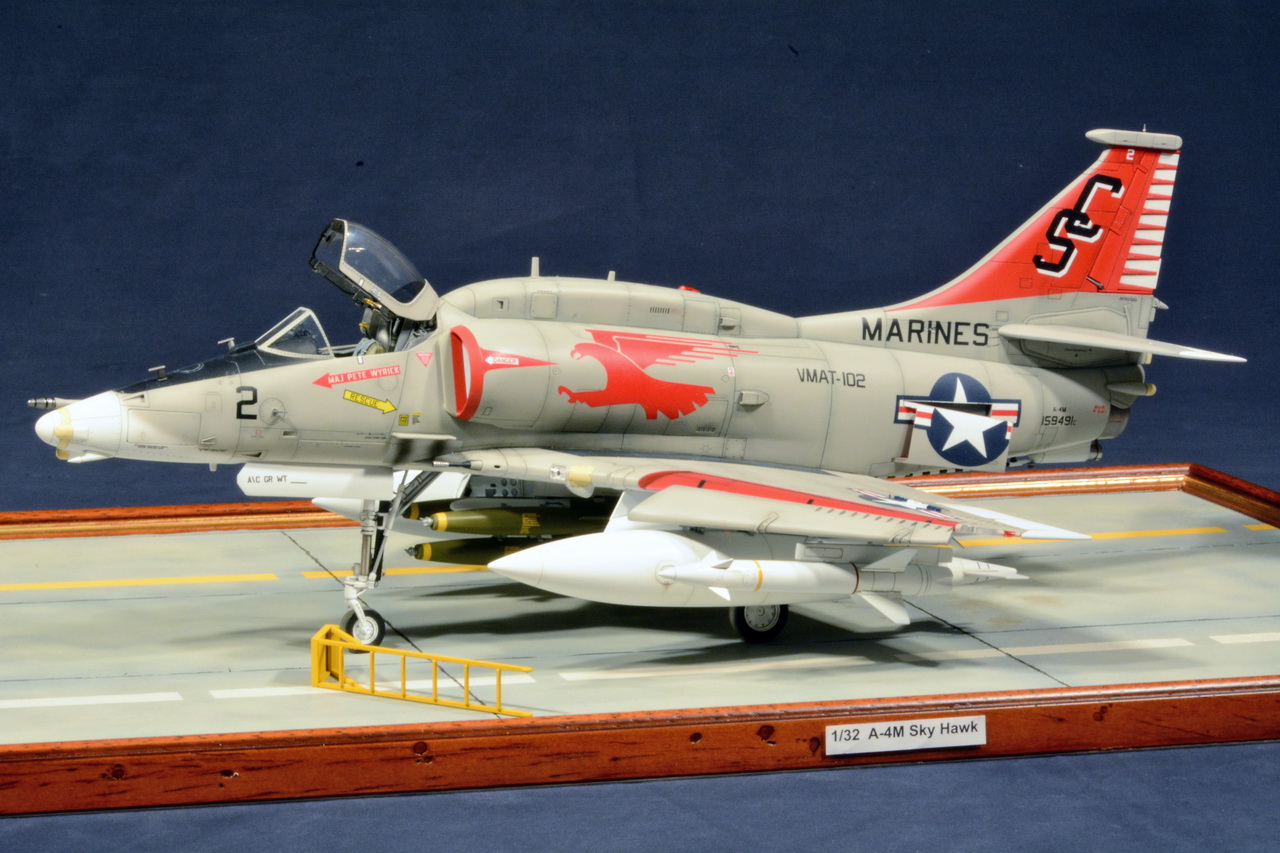 Douglas A4M Skyhawk
Oro
Cesare Pigliapoco
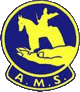 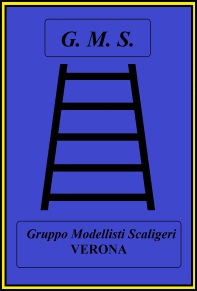 9° Mostra concorso Nazionale di modellismo
“Città di Verona”
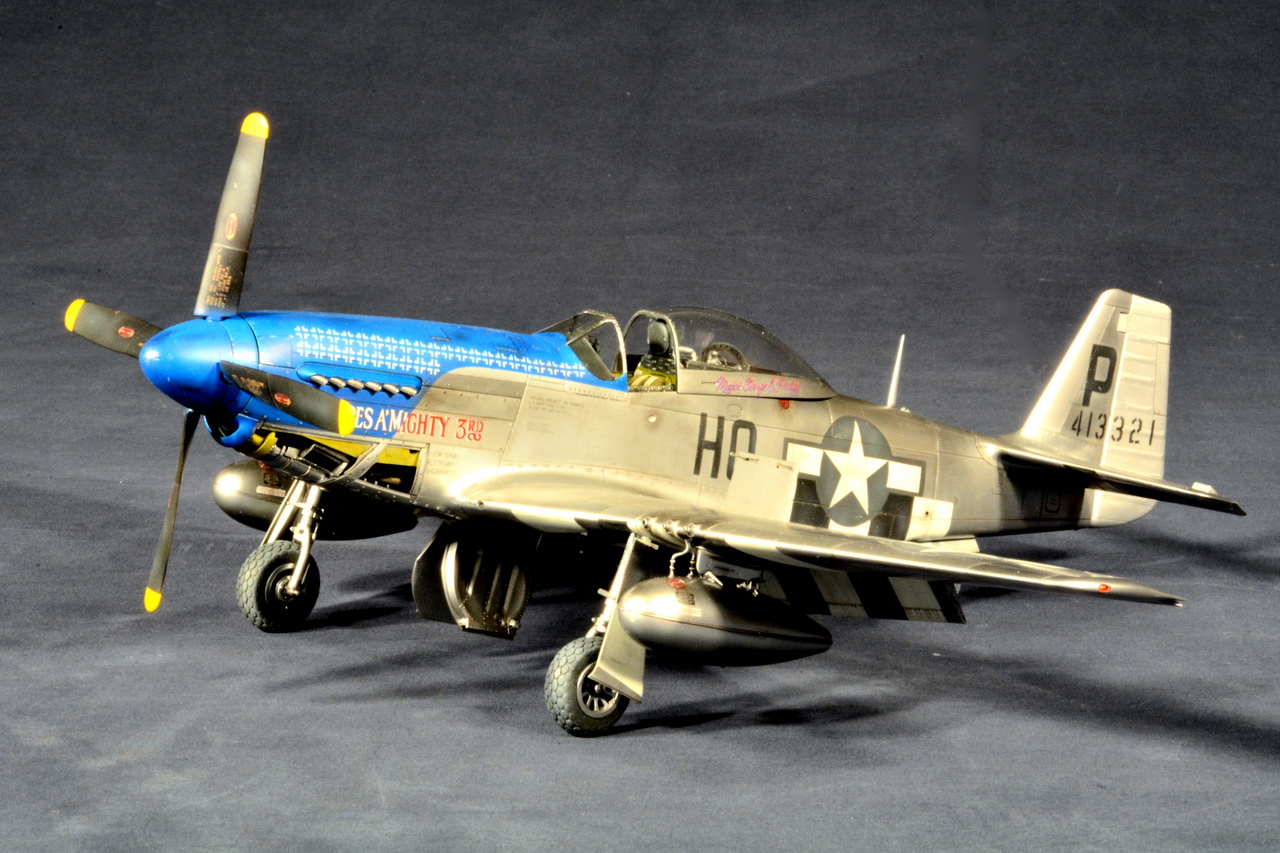 North American P-51D Mustang
Best Of Class
Ivan Bettoni